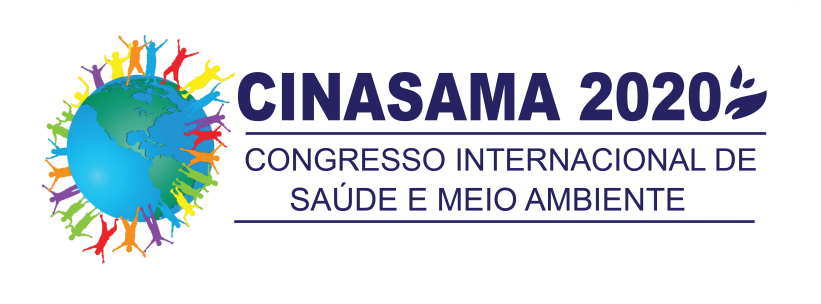 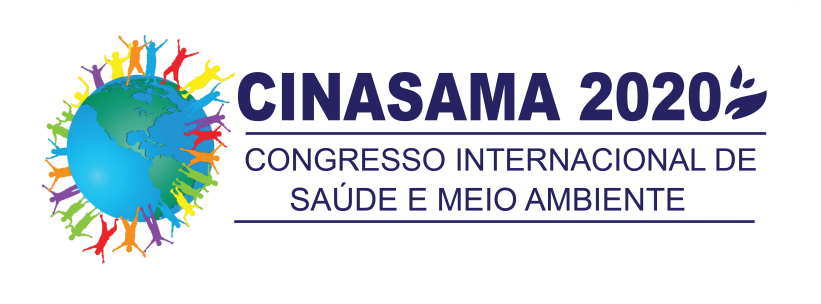 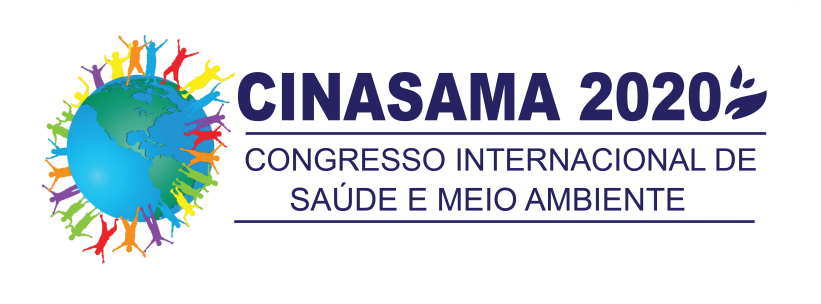 2021
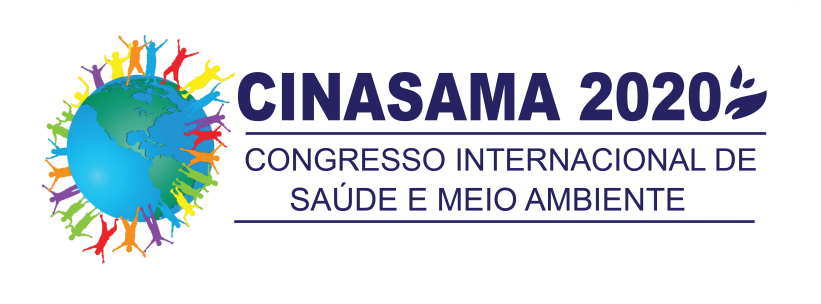 II Edição On-line
TÍTULO DO TRABALHO
FOTO DOS AUTORES
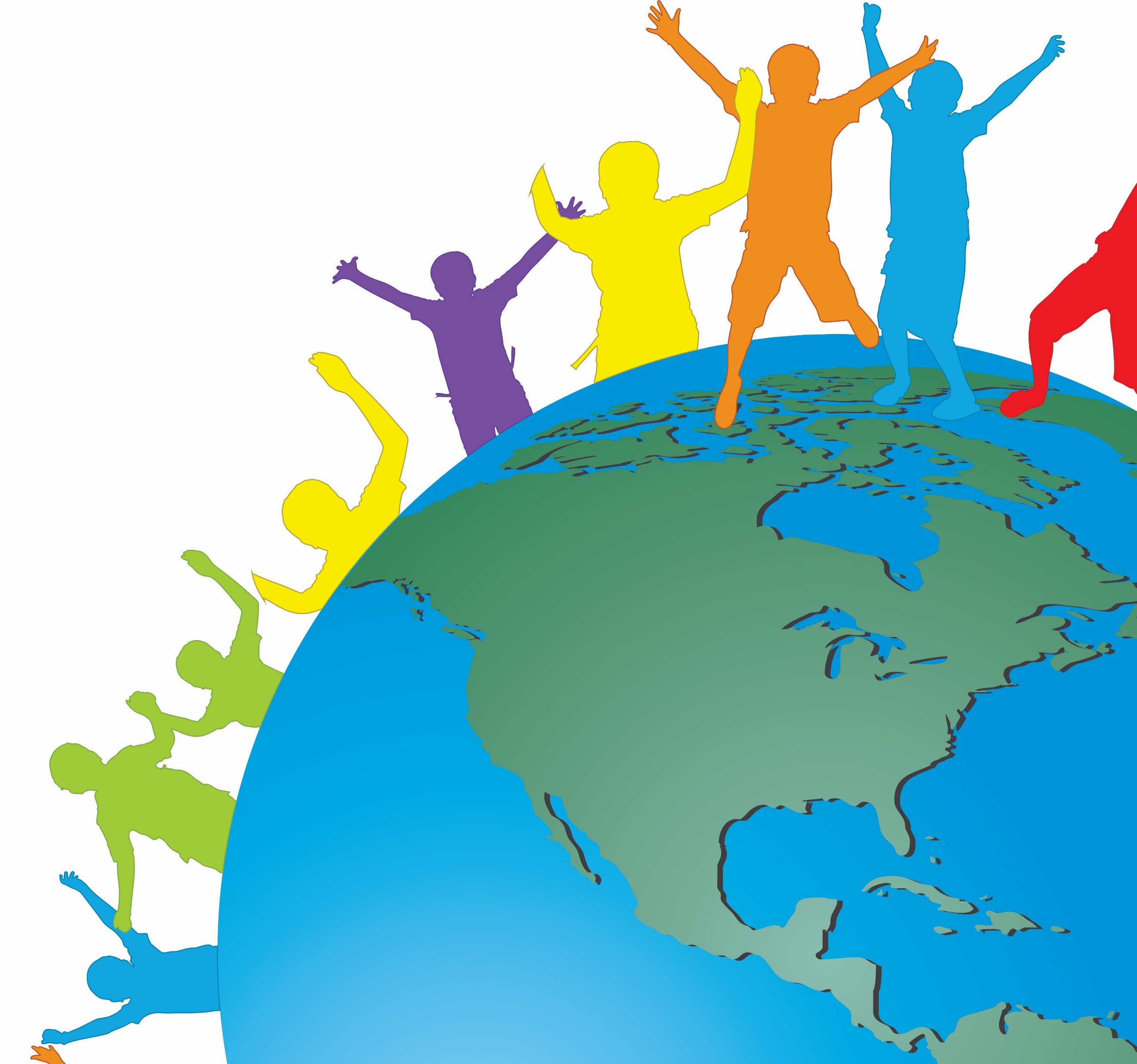 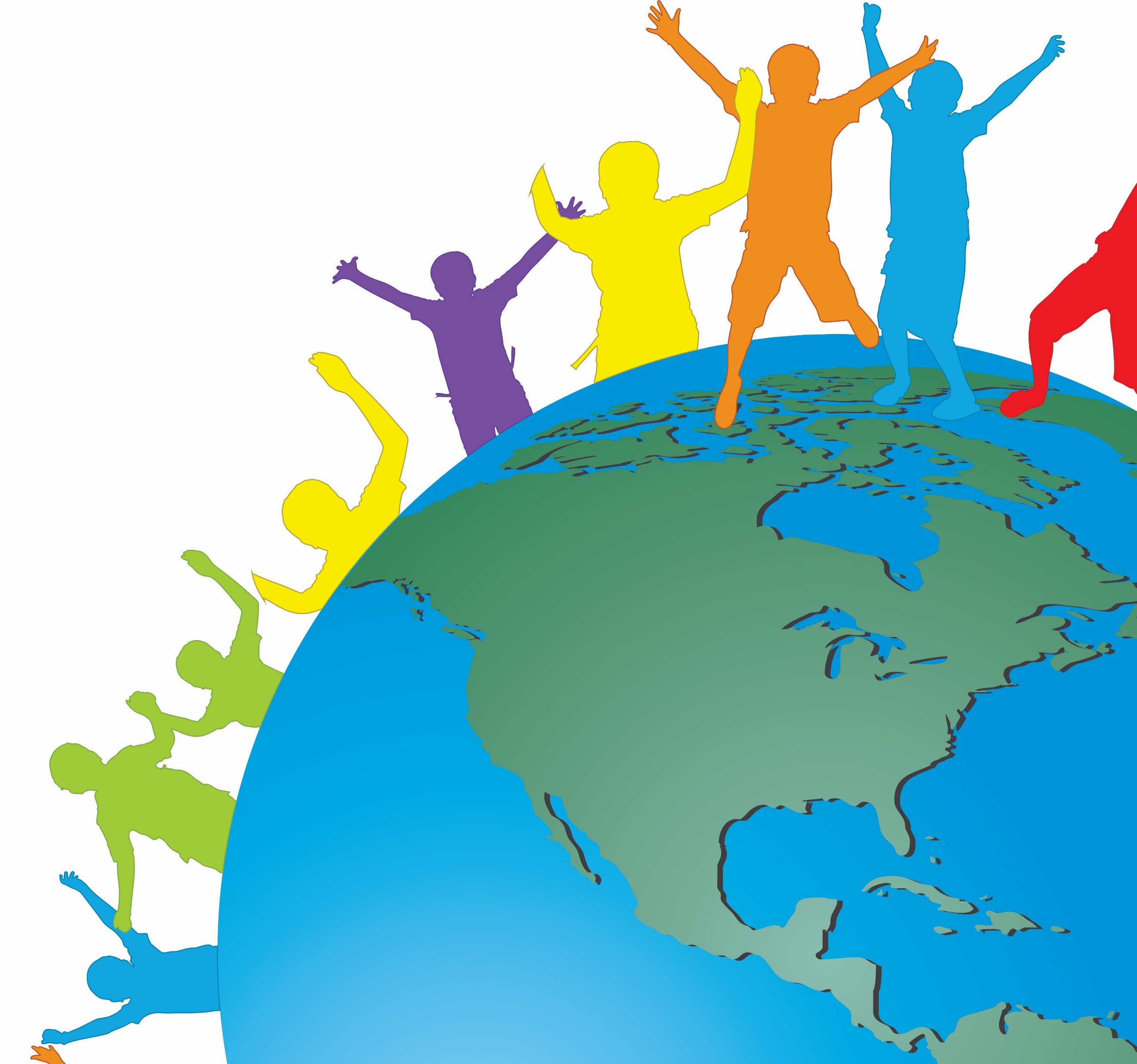 AUTOR
INSTITUIÇÃO 
CURSO
AUTOR
INSTITUIÇÃO 
CURSO
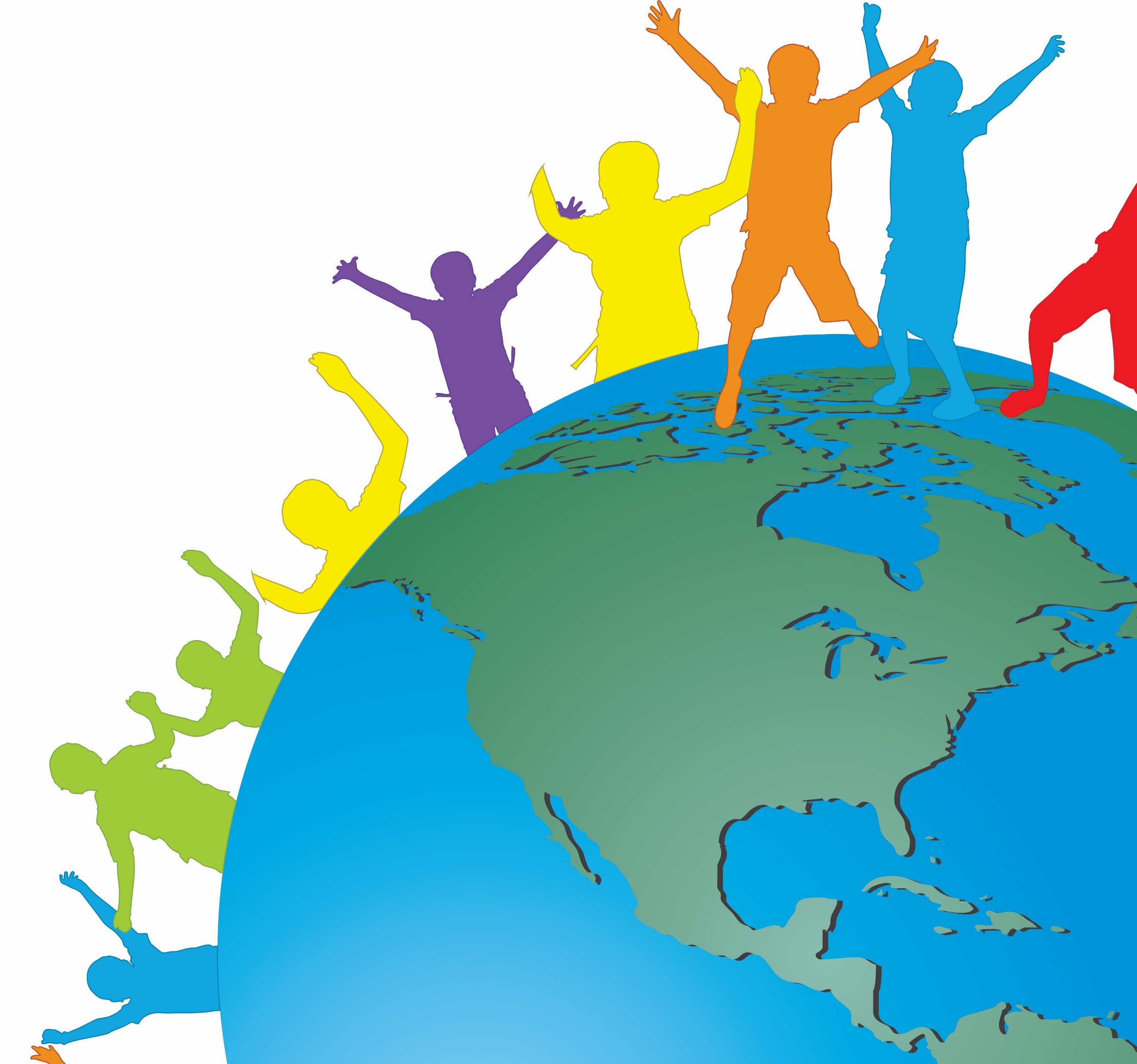 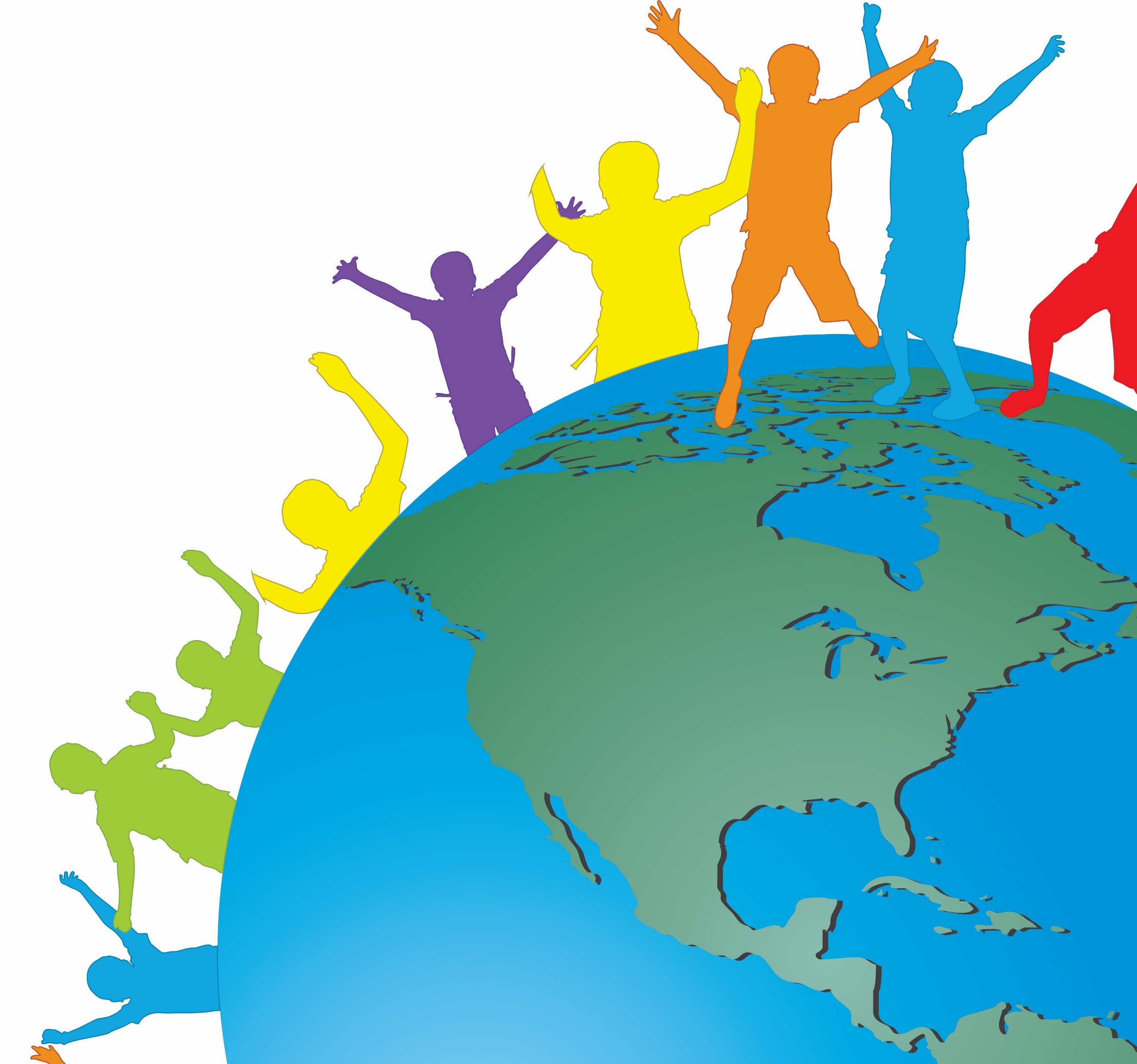 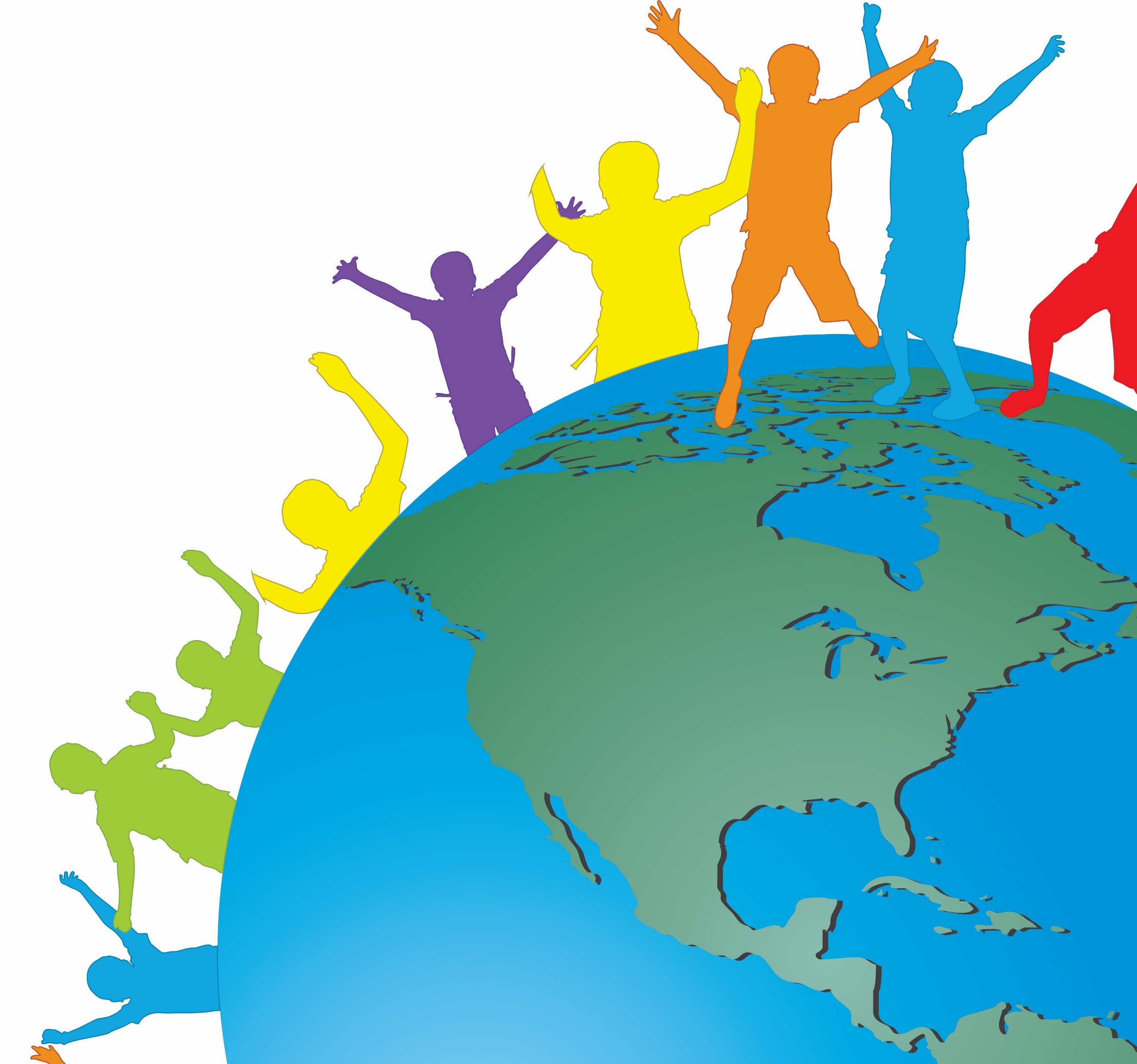 AUTOR
INSTITUIÇÃO 
CURSO
AUTOR
INSTITUIÇÃO 
CURSO
AUTOR
INSTITUIÇÃO 
CURSO
www.cinasama.com.br
1
EXPLICAÇÃO dos principais pontos do trabalho (Pode seguir essa ordem: Introdução, Objetivos, Metodologia, Resultados e discusão, Conclusões)> Em caso de Relato de experência, explane de acordo com seus resultados).